Secondary B.E.S.T. Vignettes
Video #4
B.E.S.T. Recommended Text Lists
Employ your time in improving yourself by other men’s writings so that you shall come easily by what others have labored hard for.	-Socrates
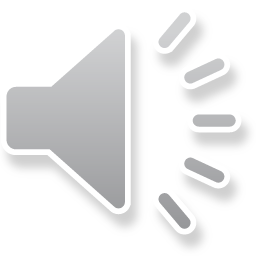 [Speaker Notes: frigate: a lighter galley-type warship with oars, sails and a light armament, built for speed and maneuverability.
A courser is a swift and strong horse, frequently used during the Middle Ages as a warhorse. It was ridden by knights and men-at-arms.]
Introduction
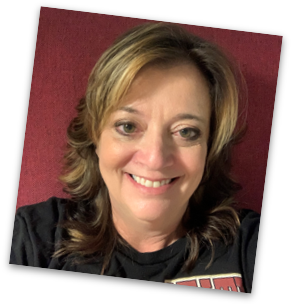 ​Sherri Winsett​

Secondary ELA Instructional Developer



​SheKishma O'Reilly​

Secondary Reading Instructional Developer​
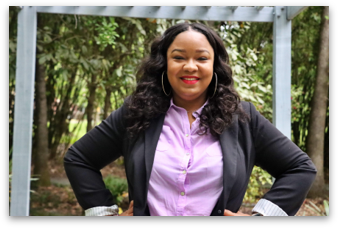 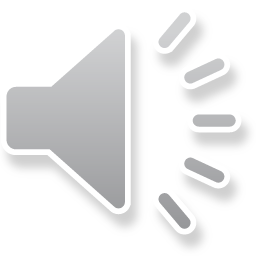 ELA B.E.S.T. Literary Time Periods
High School- pgs. 165-167
Middle School- pgs. 166-167
Classical to Contemporary
High School time periods include:
Classical Period
Medieval Period
Renaissance Period
Restoration and 18th Century
Colonial and Early National Period
Romantic Period
Realism and Naturalism Period
Modernist Period
Contemporary Period
Standards represent a full spectrum of genres
ELA.R.1 Prose and Poetry
ELA.R.2 Informational Text
ELA.R.3 Reading Across Genres
Colonial to Contemporary
Middle School time periods include:
Colonial and Early National Period
Romantic Period
Realism and Naturalism Period
Modernist Period
Contemporary Period



Standards represent a full spectrum of genres
ELA.R.1 Prose and Poetry
ELA.R.2 Informational Text
ELA.R.3 Reading Across Genres
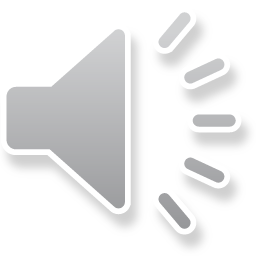 [Speaker Notes: Middle School: pages 158-160 AND page 170
High School: pages 161-164 AND page 170
Classic literature, folktales, poetry, satire, memoirs, essays, speeches, plays, narratives, treatises, founding documents, and histories.]
Mentor Texts and the B.E.S.T. Reading and Writing Standards
Mentor texts should be utilized with unit planning.
Reading Standards covered through mentor texts are outlined in B.E.S.T.
Increased background knowledge and writing ability is fostered with the study of mentor texts.
You are familiar with most of the mentor texts outlined in B.E.S.T. but your students are not.
The communication standards are enhanced through the use of mentor texts.
ELA.C.1 Communicating through Writing
ELA.C.2 Communicating Orally
ELA.C.3 Following Conventions
ELA.C.4 Researching
ELA.C.5 Creating and Collaborating
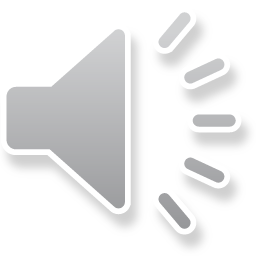 [Speaker Notes: These sample texts serve as mentor texts for students, demonstrating exemplar writing. They provide background knowledge in topics


 covered by other content areas, helping students build vocabulary and schema to ensure success in all academics.
Excerpt from Show
Lynne Dorfman—co-director of the Pennsylvania Writing and Literature Project  and co-author of Mentor Texts , Non-fiction Mentor Texts , and Poetry Mentor Texts —defines mentor texts:
Mentor texts are pieces of literature that you—both teacher and student—can return to and reread for many different purposes. They are texts to be studied and imitated...Mentor texts help students to take risks and be different writers tomorrow than they are today. It helps them to try out new strategies and formats. They should be basically books that students can relate to and can even read independently or with some support. And of course, a mentor text doesn't have to be in the form of a book—a mentor text might be a poem, a newspaper article, song lyrics, comic strips, manuals, essays, almost anything."]
Civics Texts
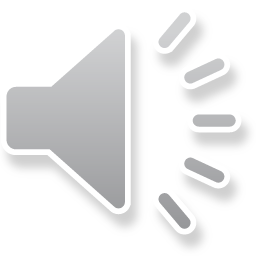 Literary Tradition
A guide to historical time periods.
Language
Themes
Motifs
Symbols 
Genres
A foundation for enhancing background knowledge.
History
Cultures 
Traditions
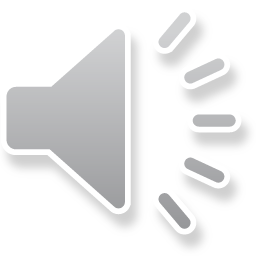 [Speaker Notes: A guide for teachers, curriculum developers, and test makers
Because traditional literature is that which has been passed from one generation to the next, it can provide readers with insight into the world's various cultures. Its main purpose is to provide entertainment. However, important themes often exist within traditional literature.]
Text Complexity
Student centered-doesn’t always mean easy.
A grade level text may vary in complexity.
We must provide texts to our students that are easily accessible as well as texts that are more complex in nature. 
Independent reading
What can students tackle on their own?
How can we “grow” them to independently read a text with higher complexity?
Support with texts
What is in place to support students gain access to texts that are on grade level but higher in complexity?
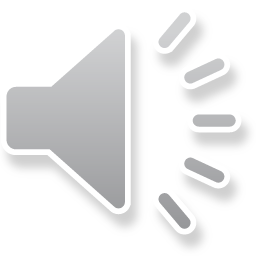 [Speaker Notes: Take a look at the rubrics Text complexity can be defined as the level of difficulty in reading and understanding a text based a series of factors: the readability of the text, the levels of meaning or purpose in the text, the structure of the text, the conventionality and clarity of the language, and the knowledge demands of the text.]
Text Complexity
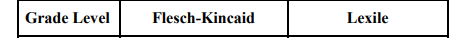 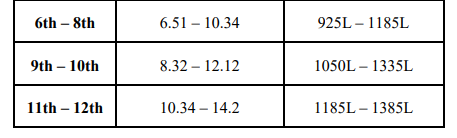 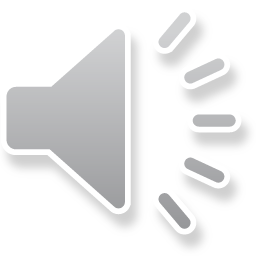 [Speaker Notes: The quantitative measures are divided by grade band and address the measurable data of a text such as sentence length, word length, and word frequency. 
Flesch-Kincaid measures readability. The higher the score-the more difficult the text.
Lexile measures student ability and text’s difficulty
Each readability measure has a different formula for calculating the readability of a]
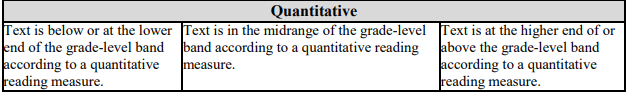 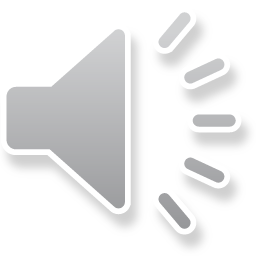 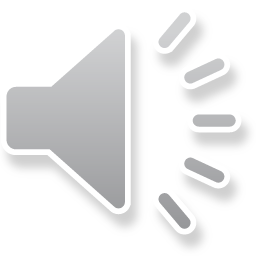 [Speaker Notes: Page numbers...]
Thank You!
Sherri Winsett​
winsetts@leonschools.net​

SheKishma O'Reilly​
oreillys@leonschools.net​
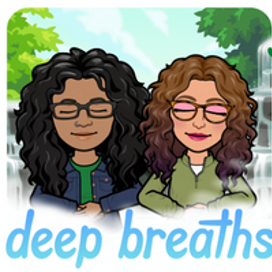 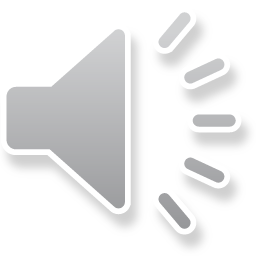